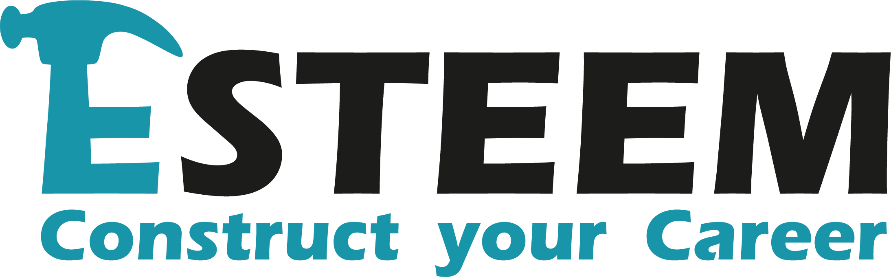 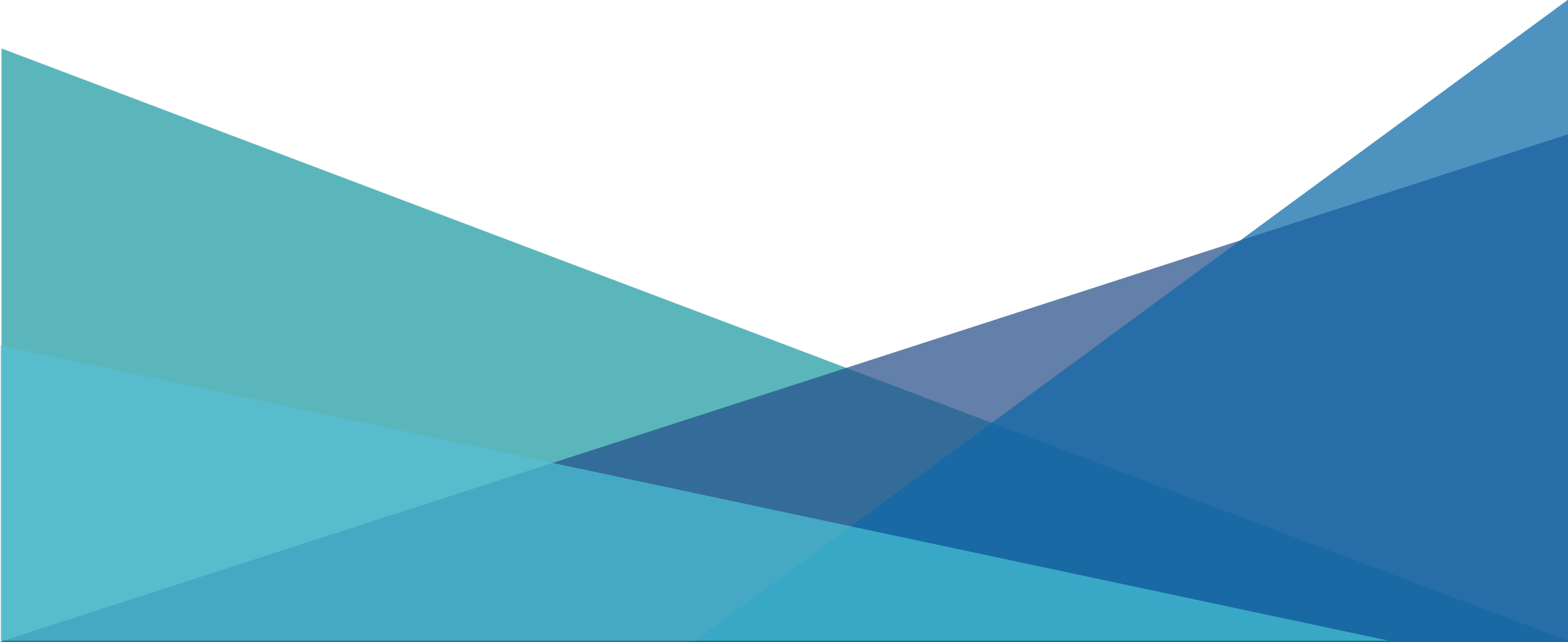 2022 – 2025
Last updated: 09/09/22
Esteem Training – About Us
Some Key Facts
Established in 1986 by Trudy MacKenzie
Deliver fully supported Construction Modern Apprenticeships
Pride ourselves in creating dynamic learning experiences
Accredited SQA Centre 
Long history of partnership with the CITB and Trade Federations
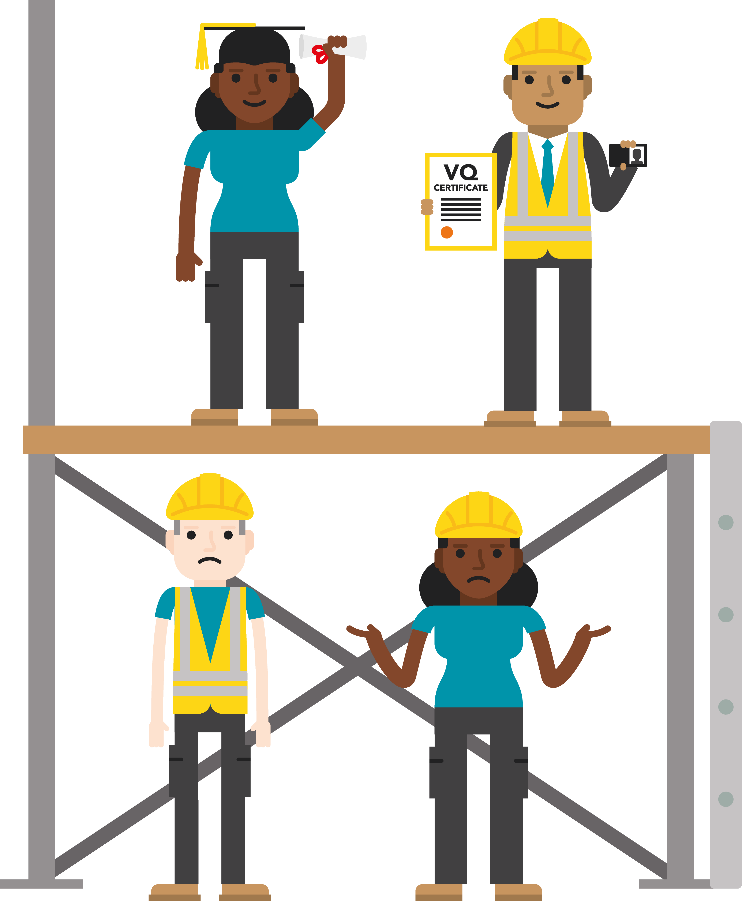 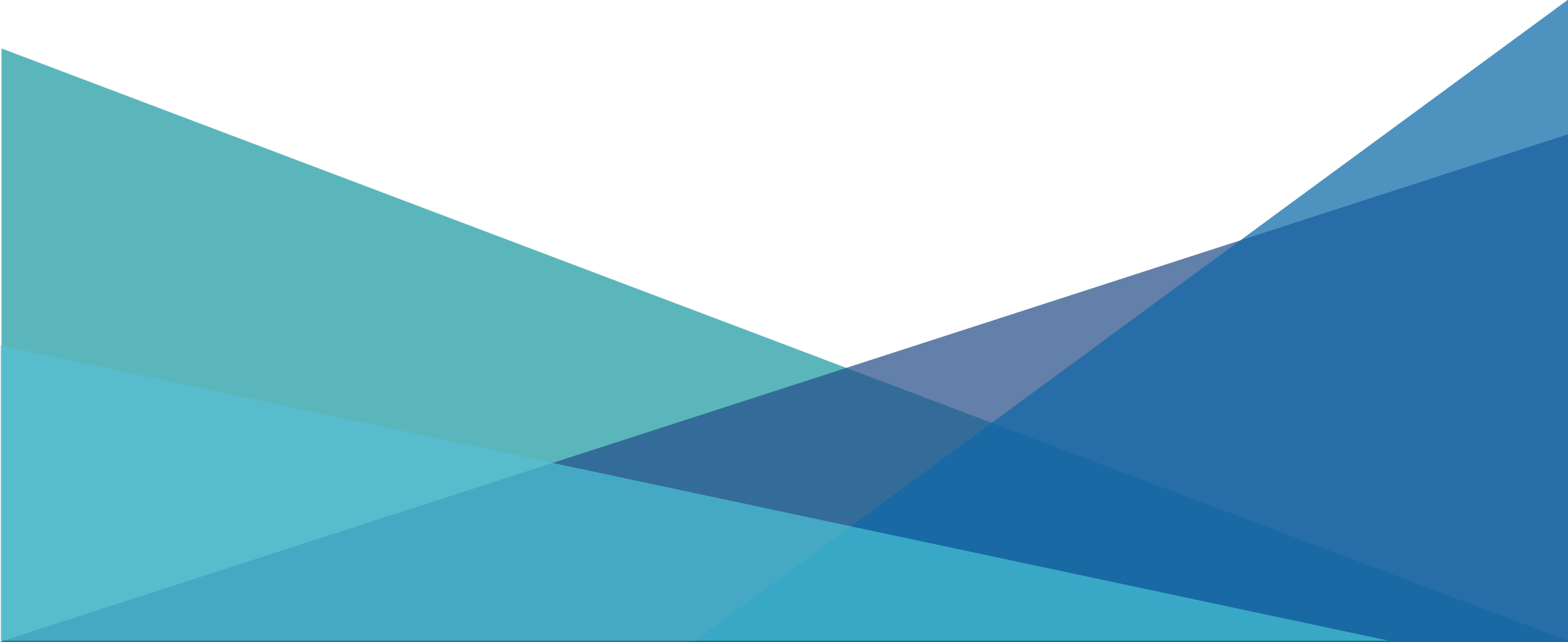 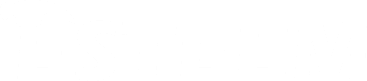 What Makes us Different?
Deliver developmental workshops – only one in the UK to do this!
Offer a fully supportive experience
Bespoke Toolkit which covers 50%+ of knowledge & understanding for SVQ
Offer progression routes and SSSTS / SMSTS mapping – to save candidate's time
Continual focus on quality and continuous improvement 
The Esteem Training team go the extra mile!
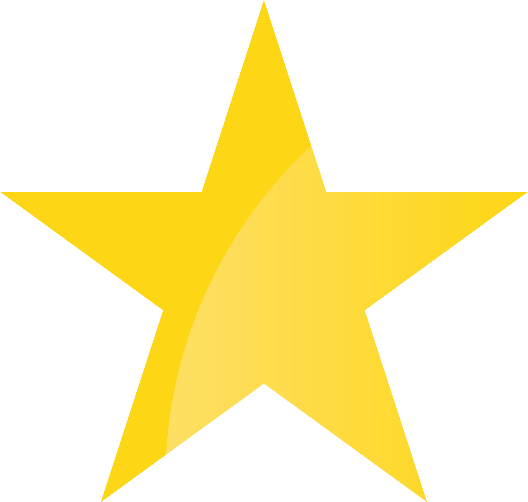 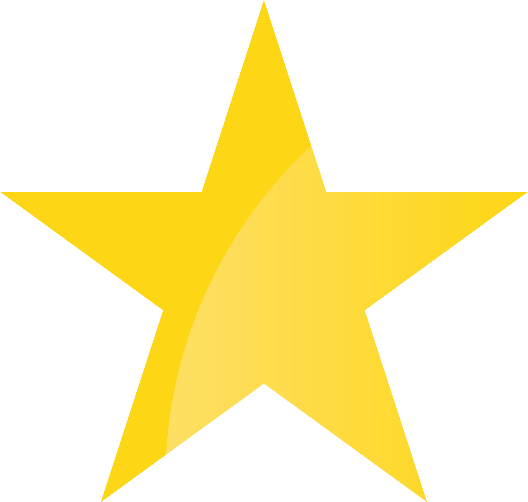 93% completion rate
62% 
repeat business
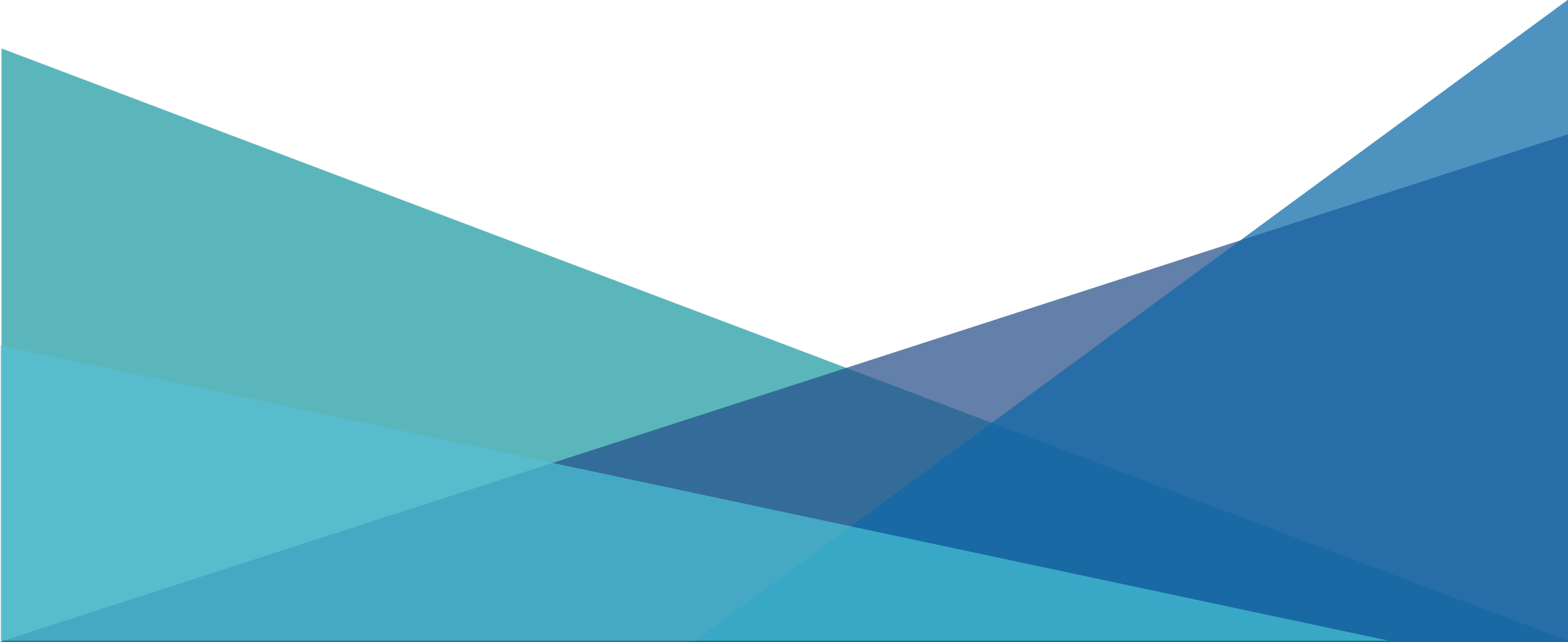 36 years in business!
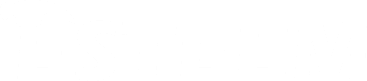 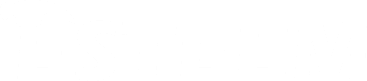 Funded
By Skills Development Scotland
CITB Grants Available
Esteem Training’s Offering
OWS
Occupational Work Supervision
SCQF 6
CSCS Gold Card
Construction Site Supervision
SCQF 7
CSCS Gold Card
CSS
CSM
Construction Site Management
SCQF 10
CSCS Black Card and Fast Track to CIOB Membership
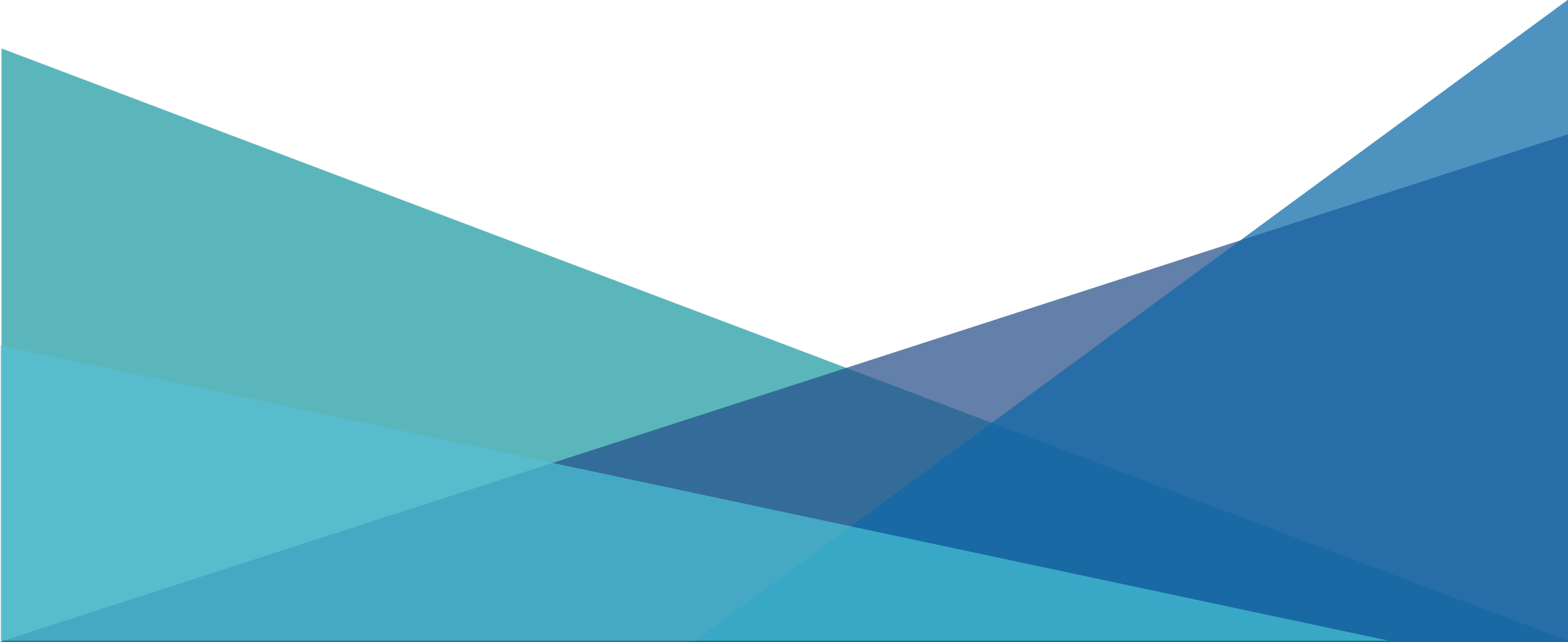 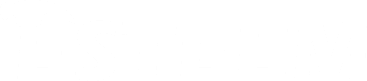 Upcoming Programmes
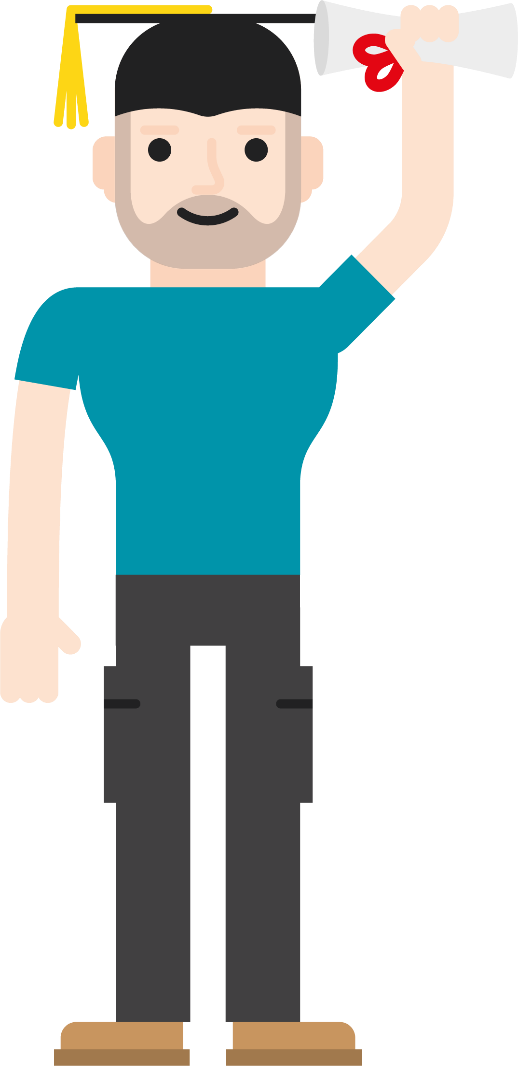 April 2023
Occupational Work Supervision – Angus
Occupational Work Supervision – Glasgow
Construction Site Supervision – Glasgow
Construction Site Management – Glasgow

August 2023
Occupational Work Supervision – Glasgow
Construction Site Supervision – Glasgow
Construction Site Management – Aberdeen

September - November 2023
Construction Site Supervision – Location TBC
Occupational Work Supervision – Argyll
Construction Site Management - Glasgow
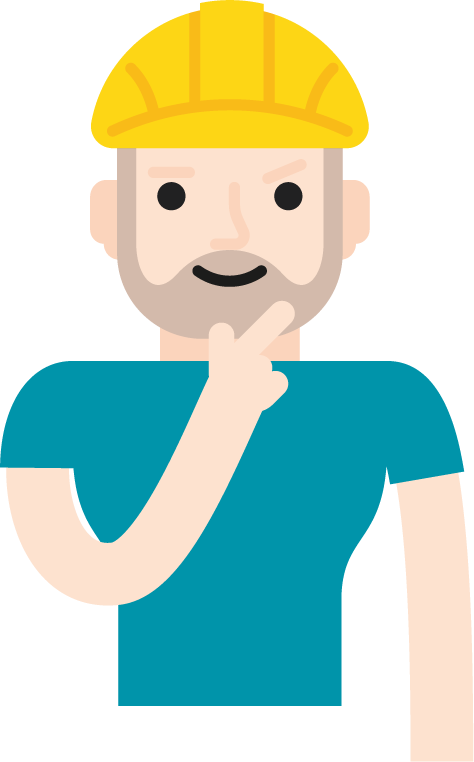 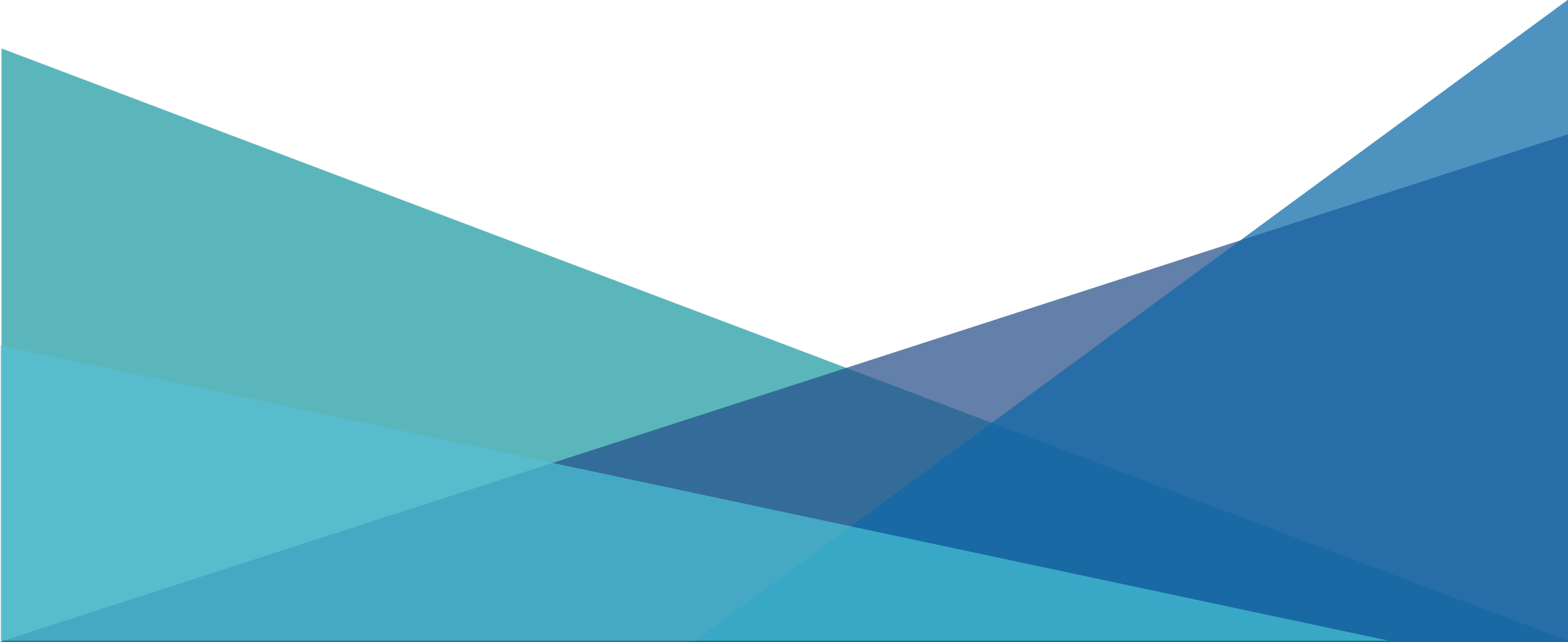 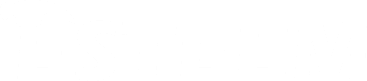 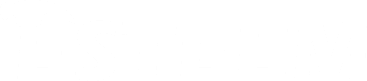 Build a Better Leader Programme
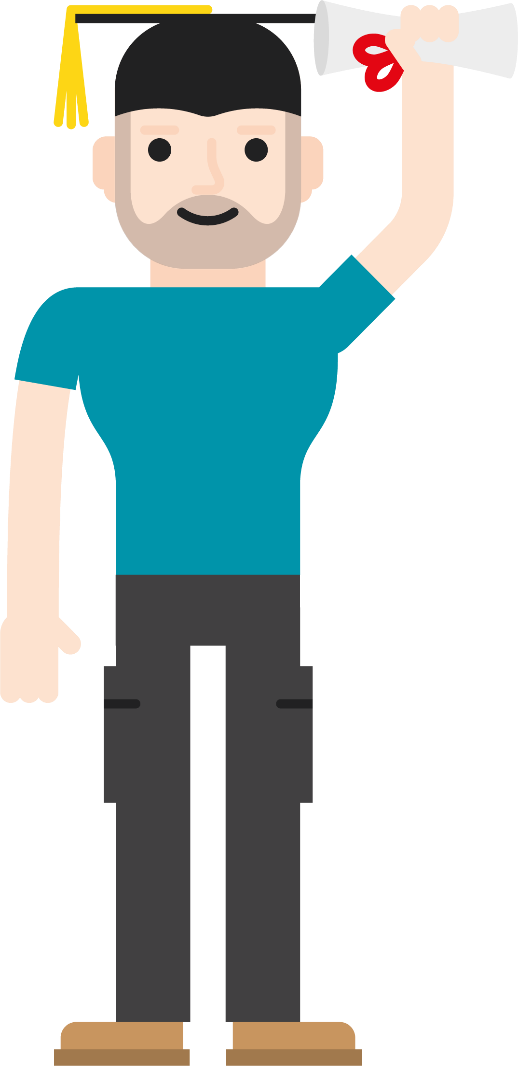 Build a Better Leader is a Management Development Programme which incorporates a variety of leadership and management development as well as the SVQ Level 5 in Construction Senior Management: Building and Civil Engineering. 

This is a Programme targeted at Future Directors or Business Owners that are keen to develop themselves and their company.

The type of candidate we recommend you put forward for this Programme;
 
Should be responsible for the strategic direction of the company
Job title should be Business Owner, Director, Senior Project Manager, Operations Manager or equivalent
Does not need to be the main contractor on site 
Is largely office based
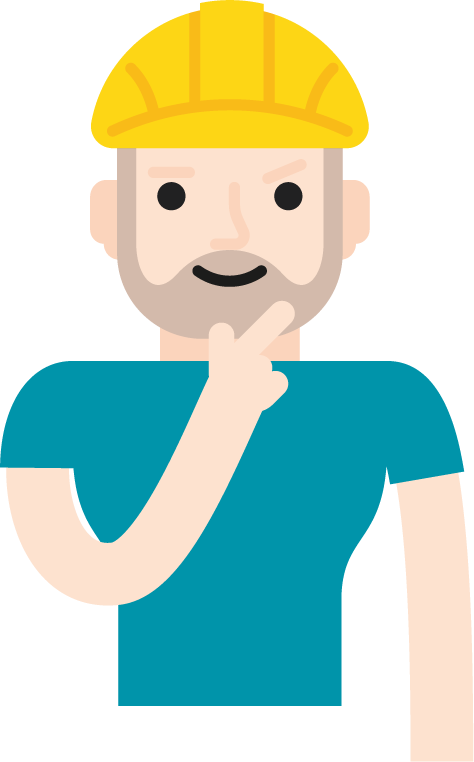 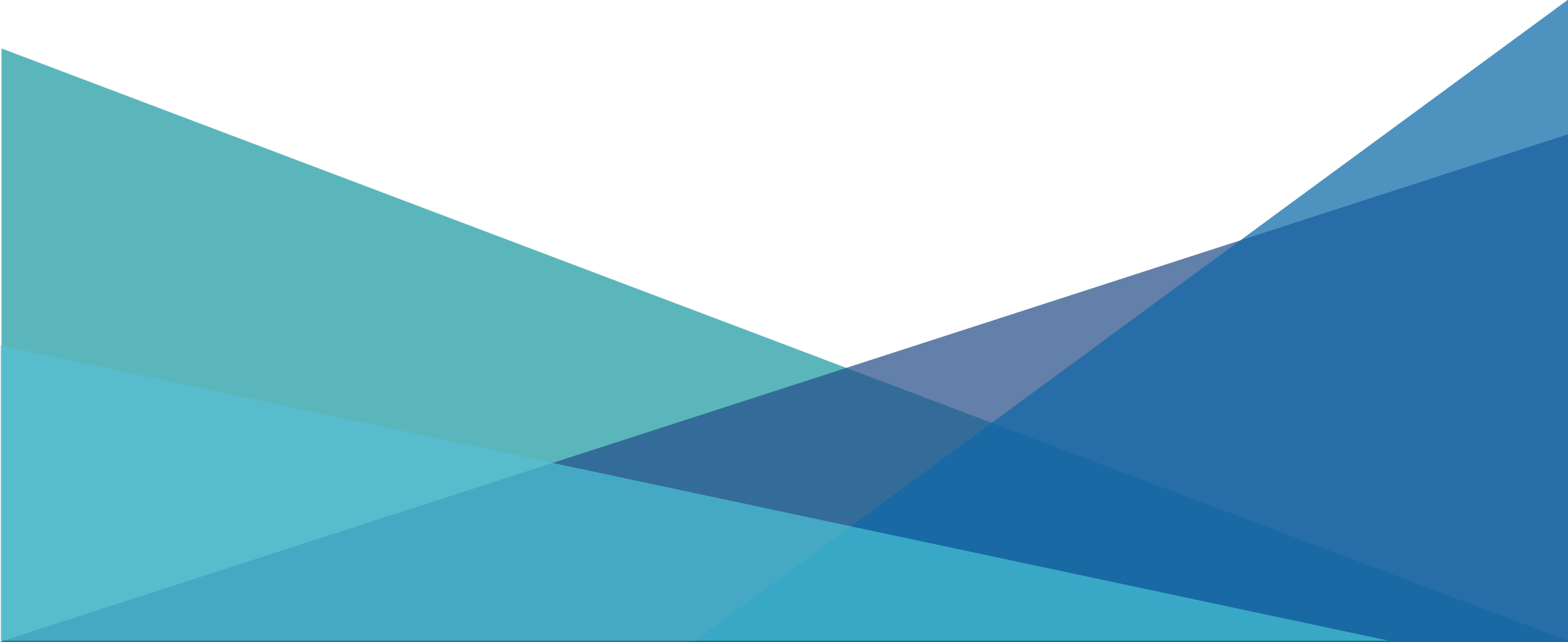 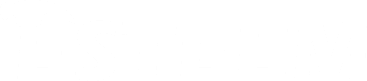 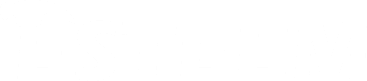 Any questions?
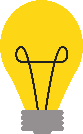 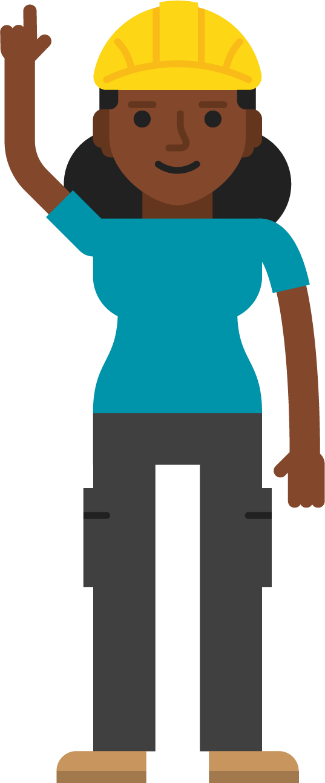 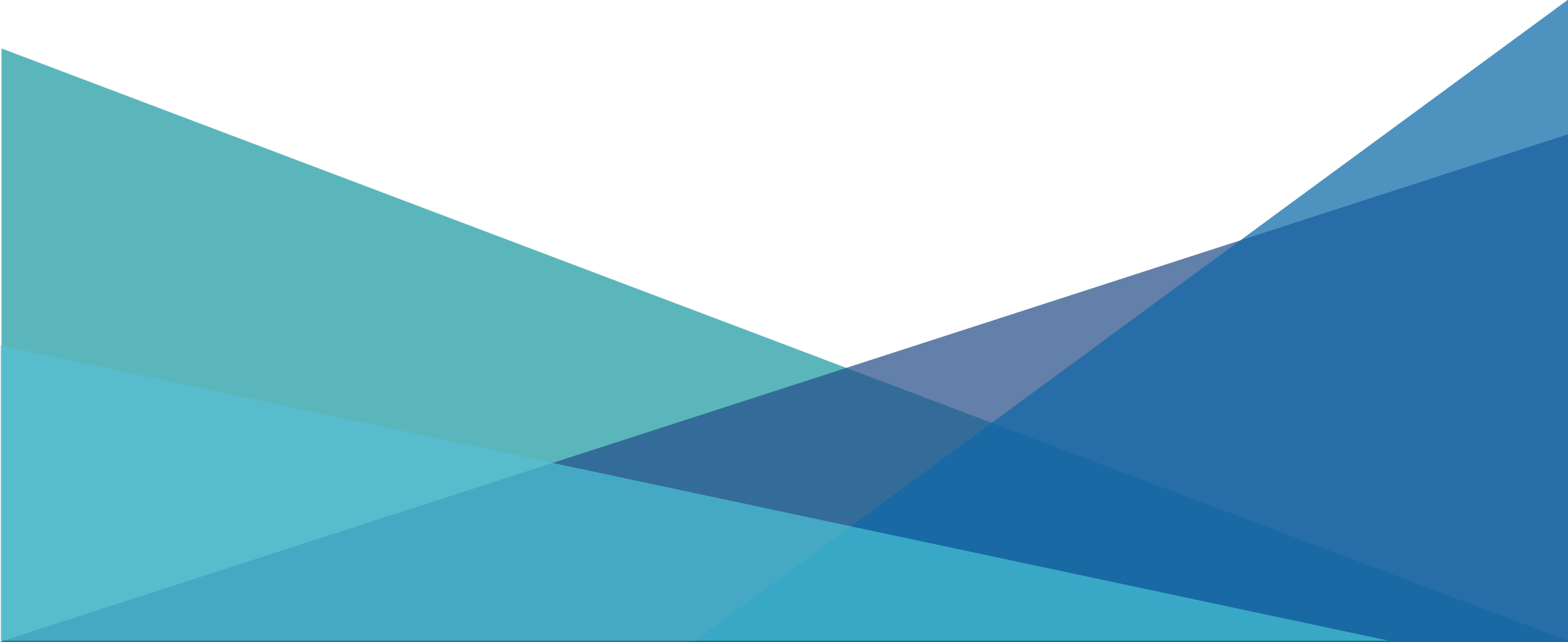 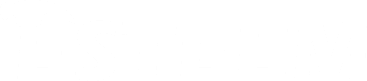 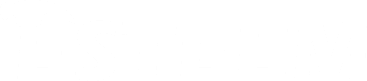 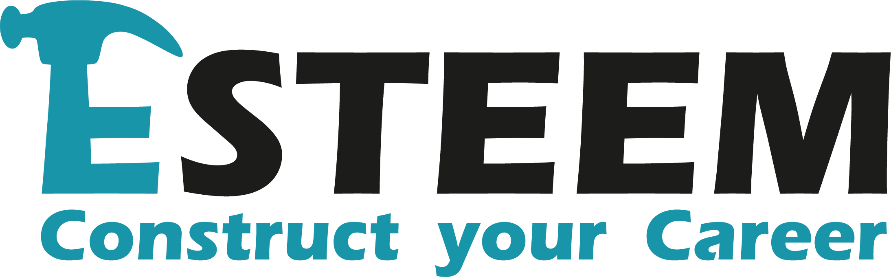 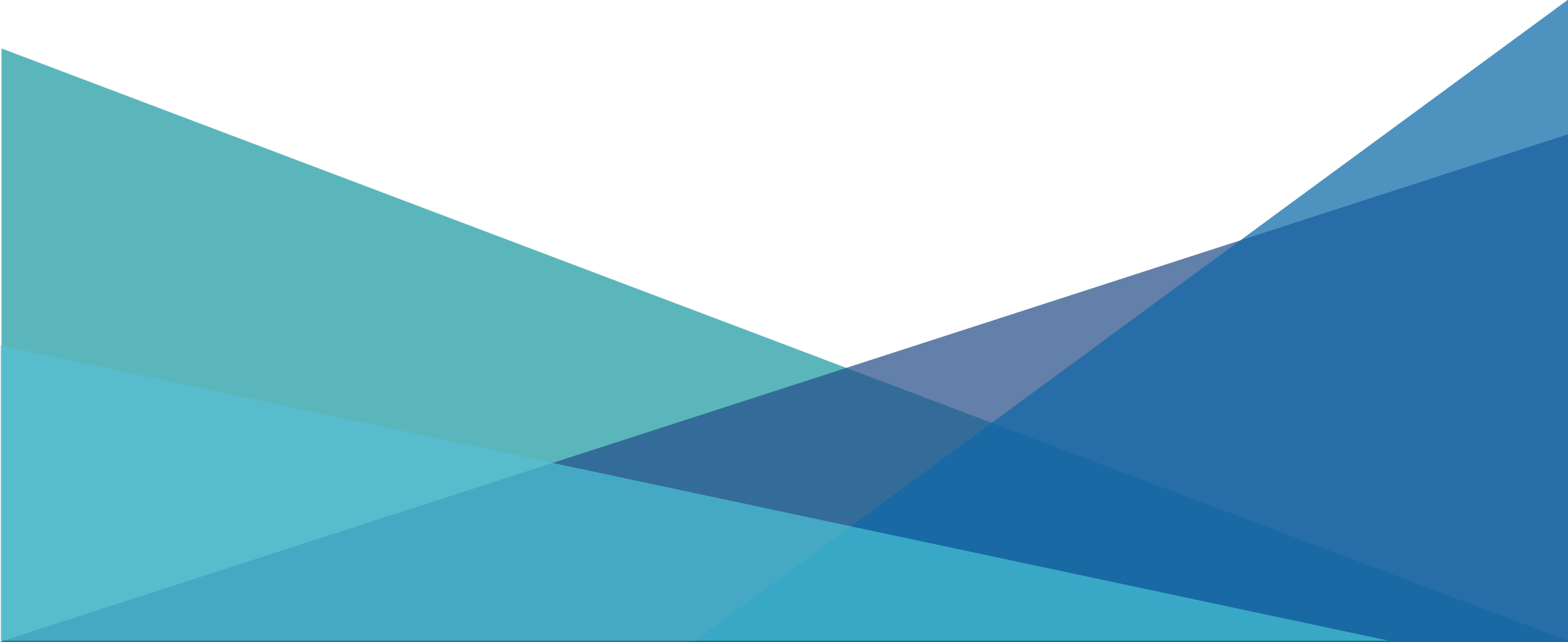 Andy Findlater
Business Development Manager

Call me on my mobile: 07766658083
Send an email: andy@esteemtraining.com
Visit our website: www.esteemtraining.com
Suite 5, 6th Floor, The Whisky Bond
2 Dawson Road, Glasgow, G4 9SS